Name: _______________          Teacher: _____________
Learning Aim CThe Psychological influence that motivation, self- confidence and anxiety have on participation in sport and activity
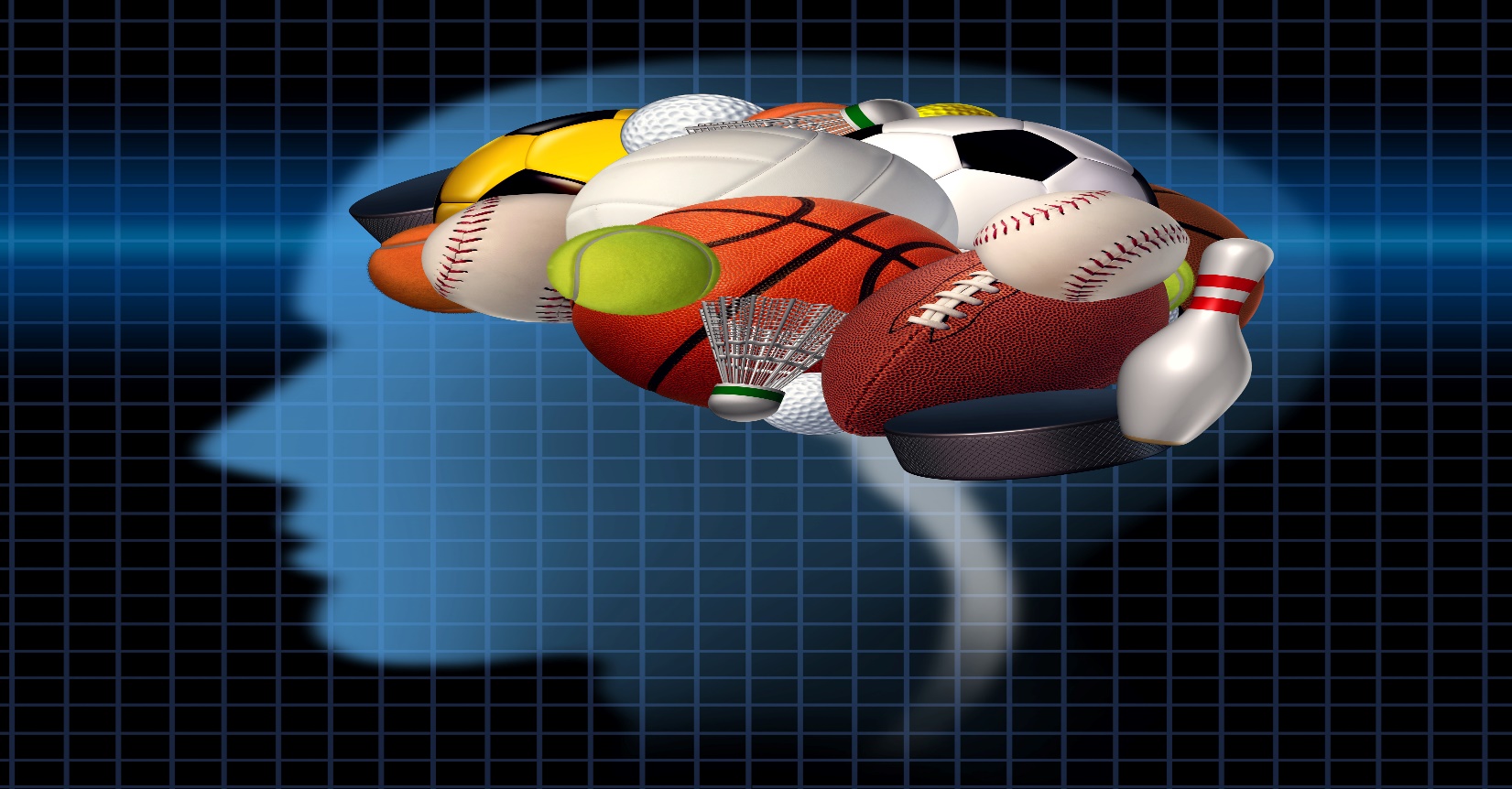 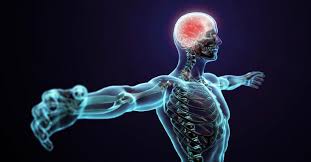 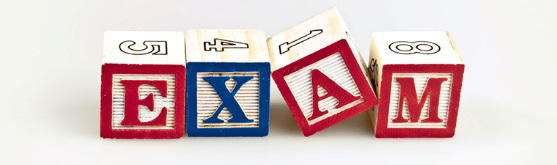 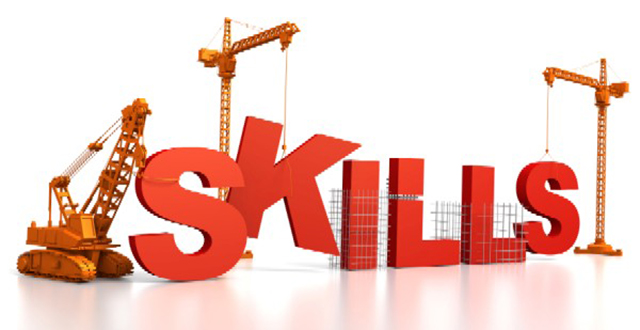 Command Words 

 
Identify / name / give:  List or name something

Describe: give a description of something.

Explain: give reasons why something is as it is. Usually 2 or 4 marks. REMEMBER make a statement and then use the word because / so / therefore to develop the statements to gain the second mark.
Make sure your answer is specific to muscular endurance and tennis
Command word.
Example 

Explain why a high level of muscular endurance is beneficial for a tennis player player. (2 marks)

A high level of muscular endurance is important for a tennis player payer as they need to repeatedly go against a resistance when playing. So if a tennis player has good muscular endurance they will be able to sprint in a game for longer and they will be able to continuously return shots throughout the game.
The question is worth two marks, read through your answer to check there is enough information.
Include the word because / so / therefore to develop your statement.
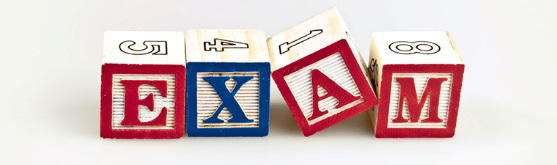 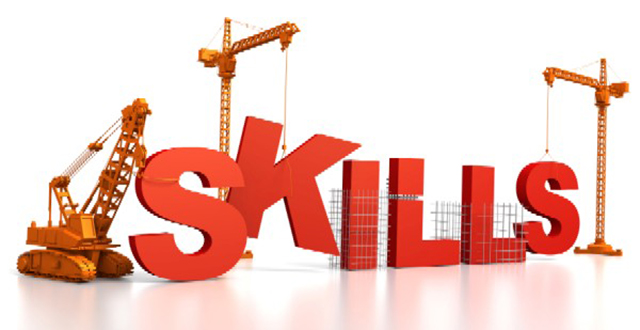 Short Answer questions 

Read the question carefully. 
Look out for key words in the question. 
Look at the number of marks available.
Make sure you make the same number of statements as there are marks available. 
Try not to repeat the question in your answer. 
If the question relates to a particular activity then make sure you make reference to it in your answer.
Make sure you look at the key command word – have you been asked to describe, explain or discuss?
Example 

Describe how improved speed will benefit javelin performance. (2 marks)

Having more speed will generate more power in the throw. This means that the javelin will go further and he will achieve a greater distance.
Command word = describe
There are two marks available so you must make two statements.
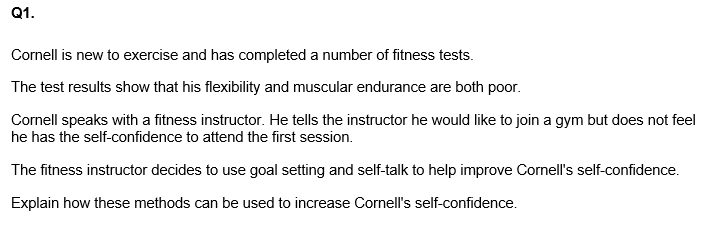 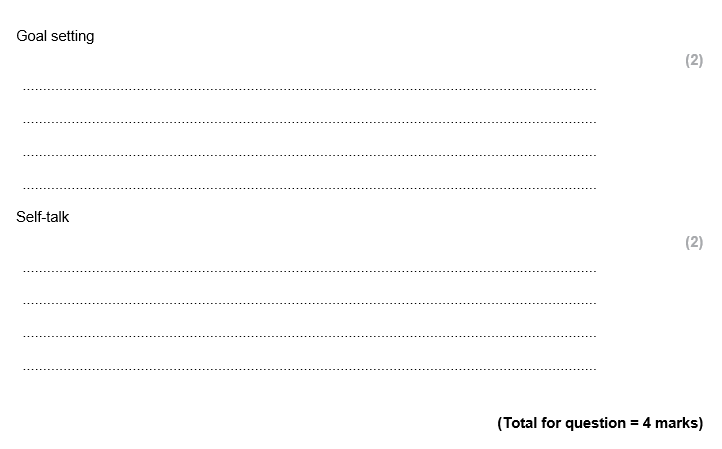 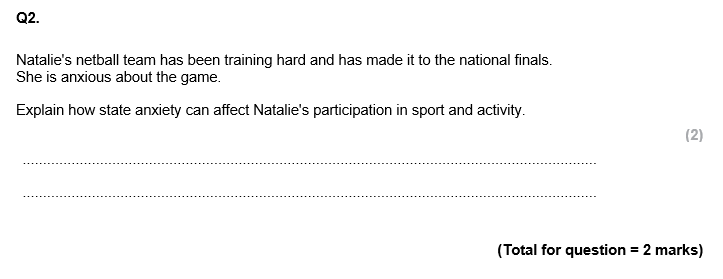 4
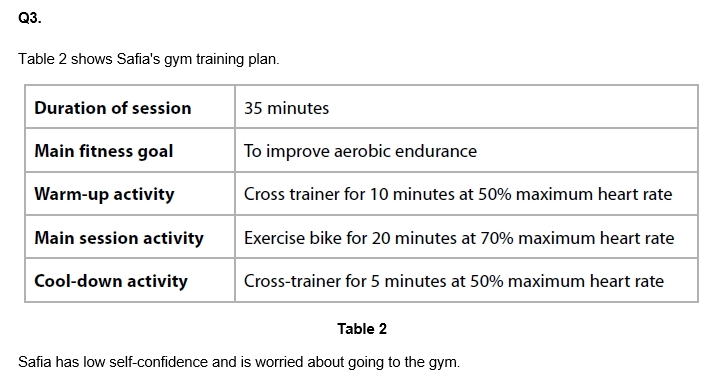 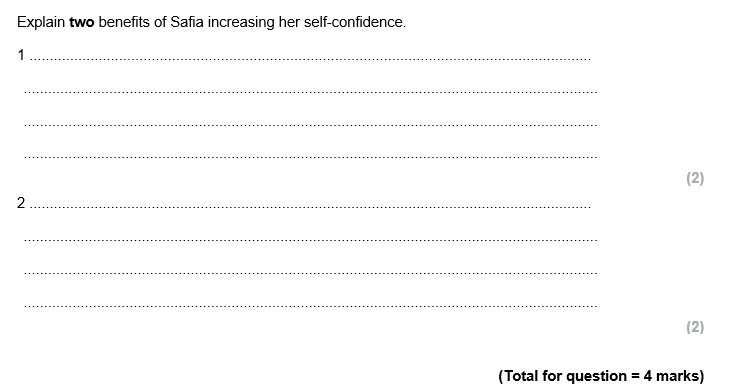 5
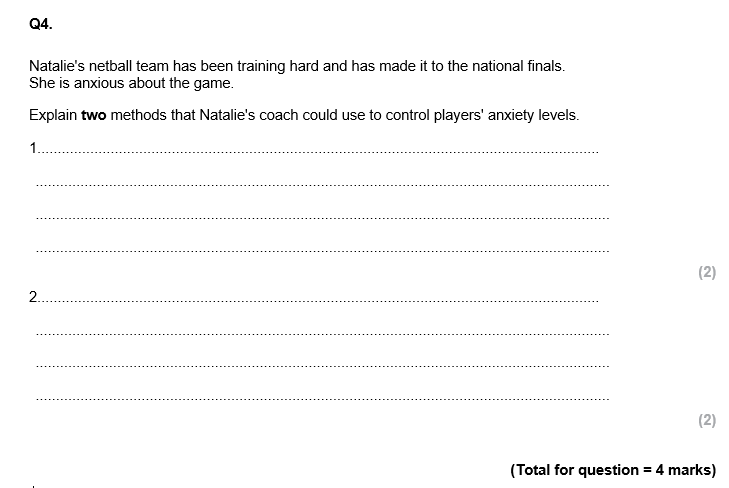 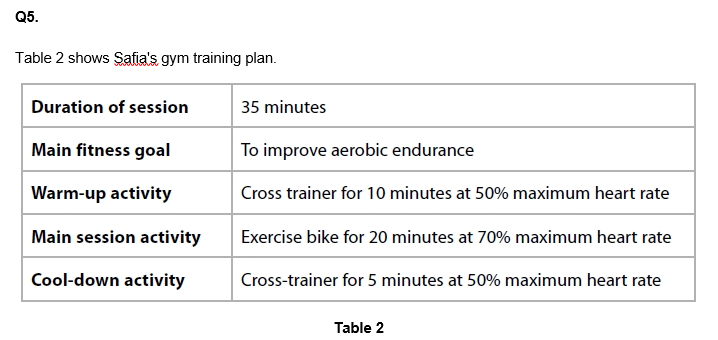 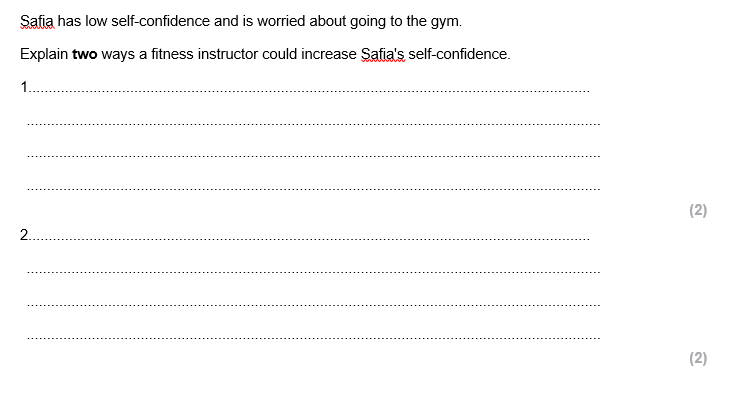 6
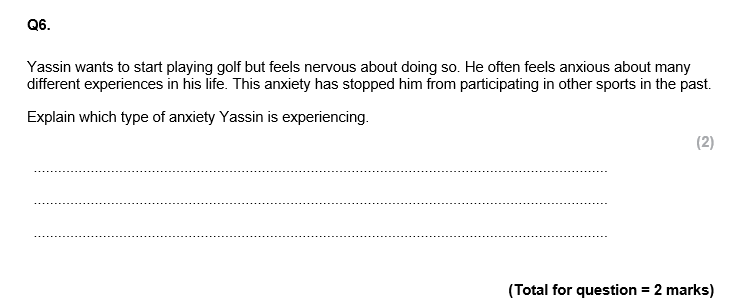 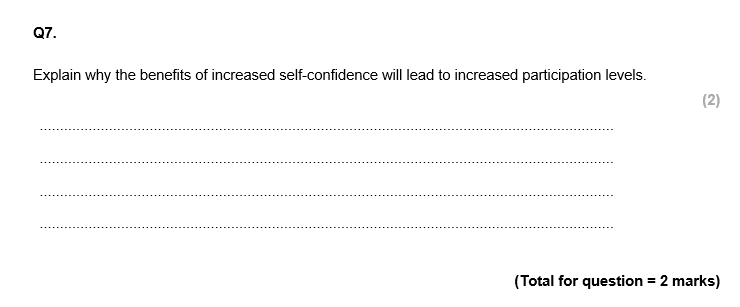 7
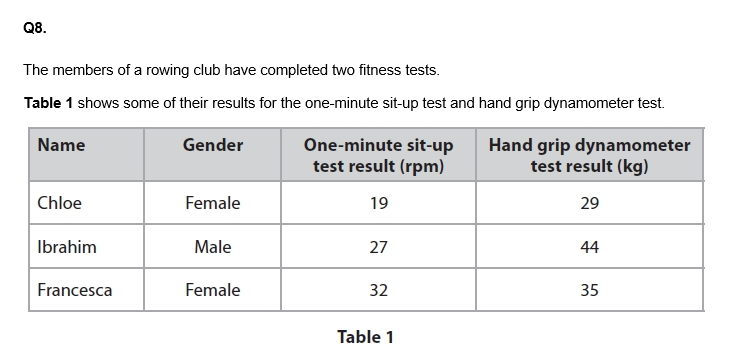 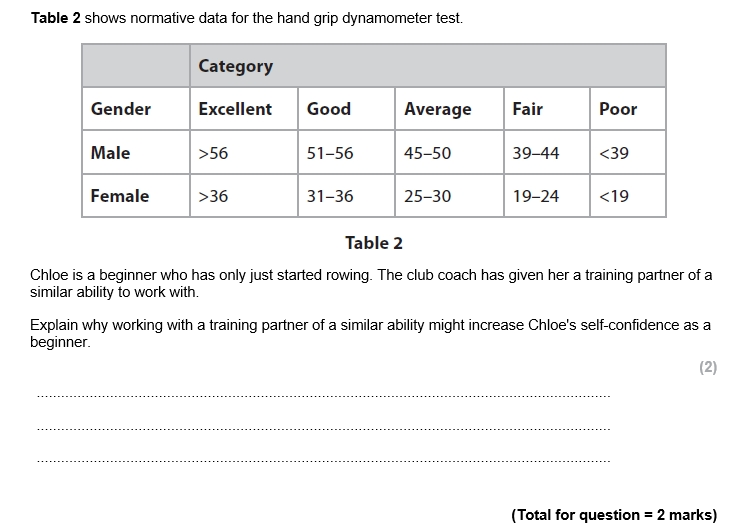 8
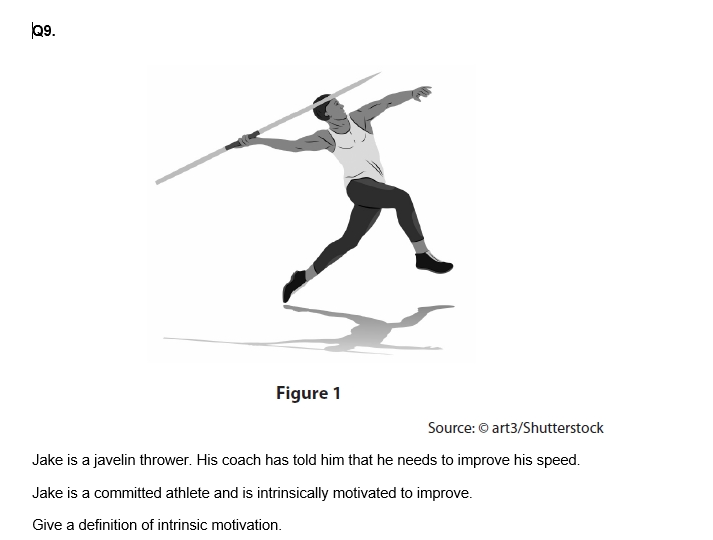 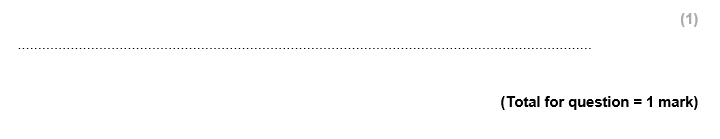 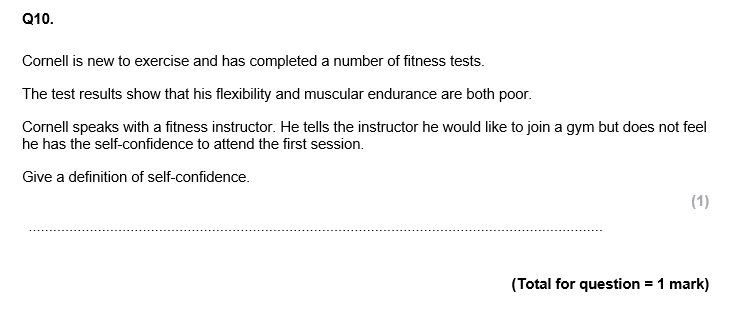 9
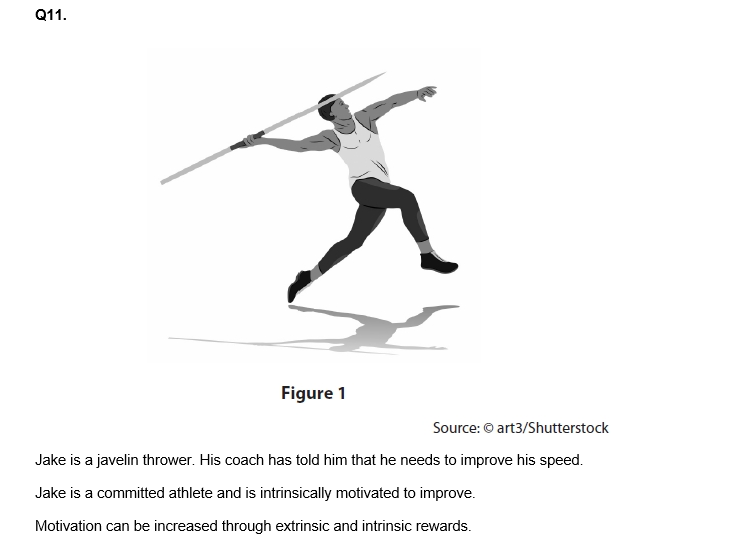 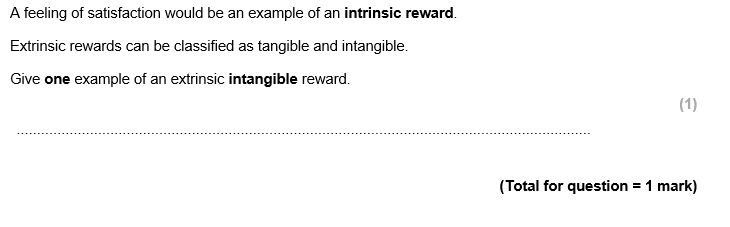 10
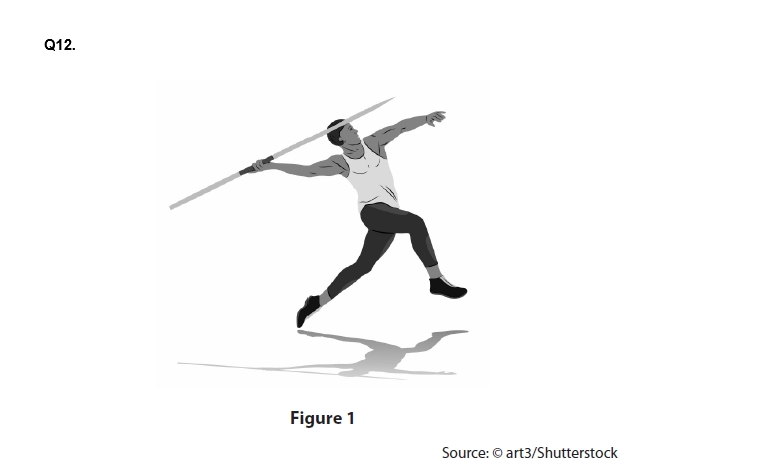 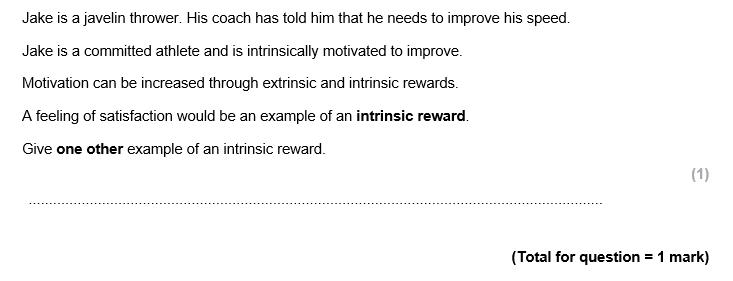 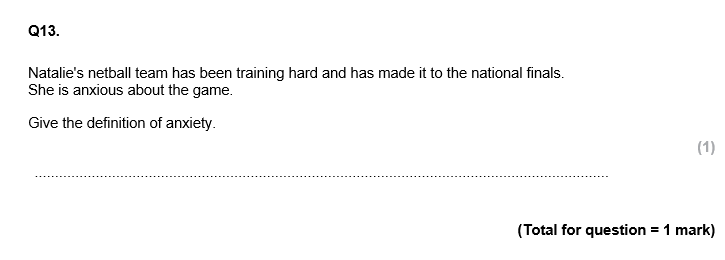 11
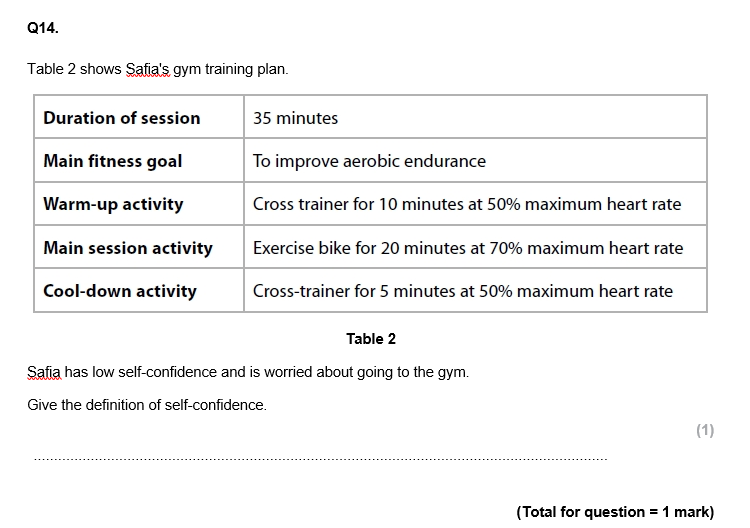 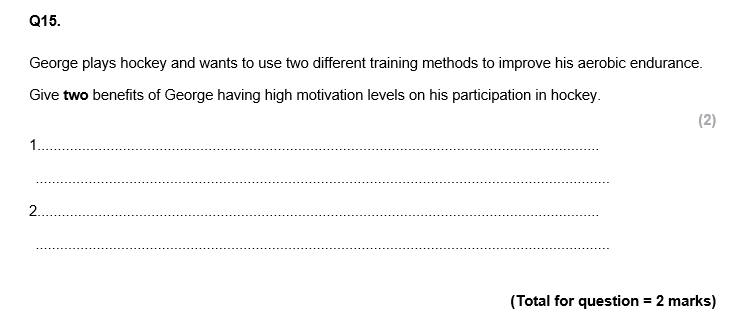 12
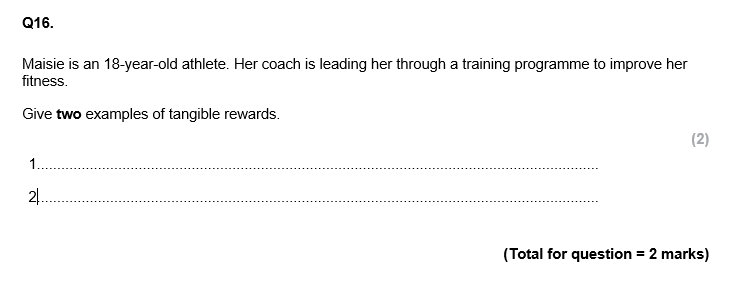 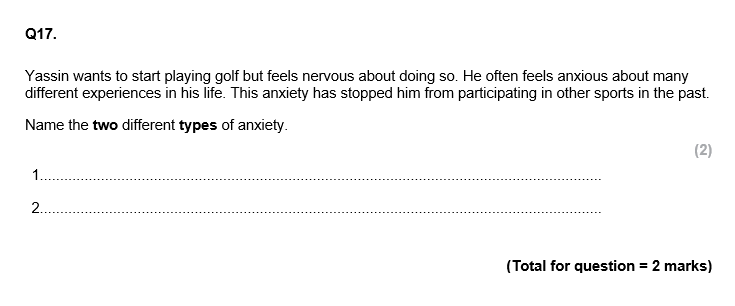 13
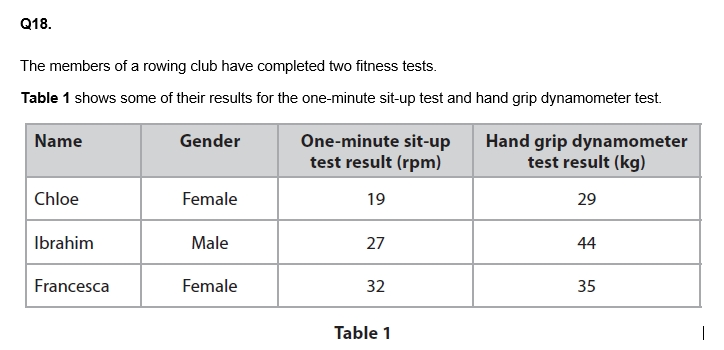 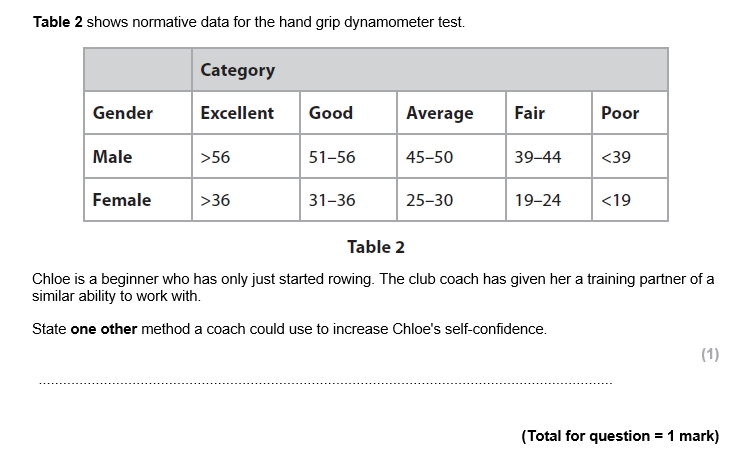 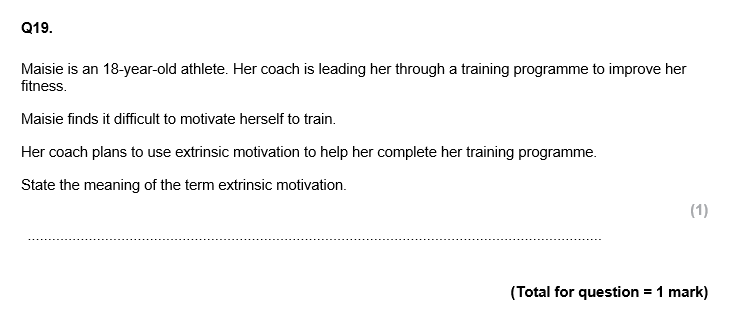 14
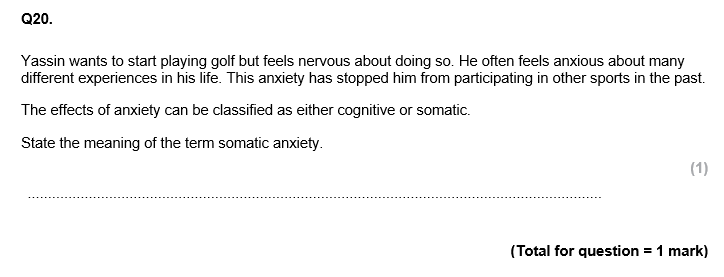 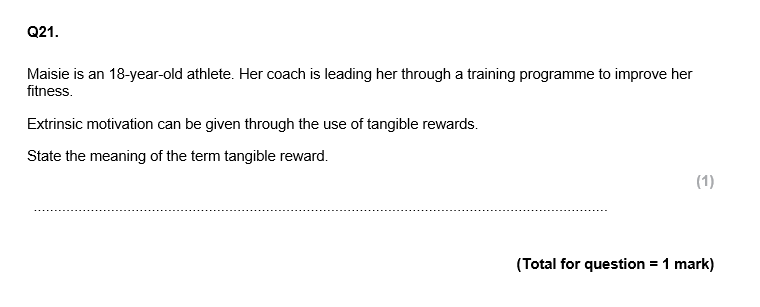 15
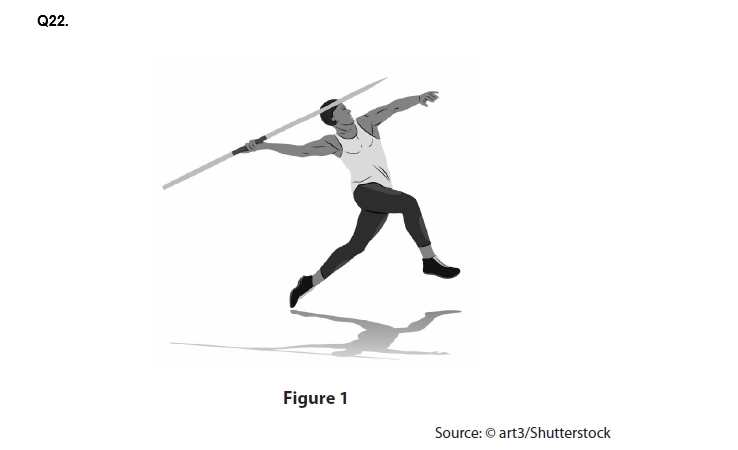 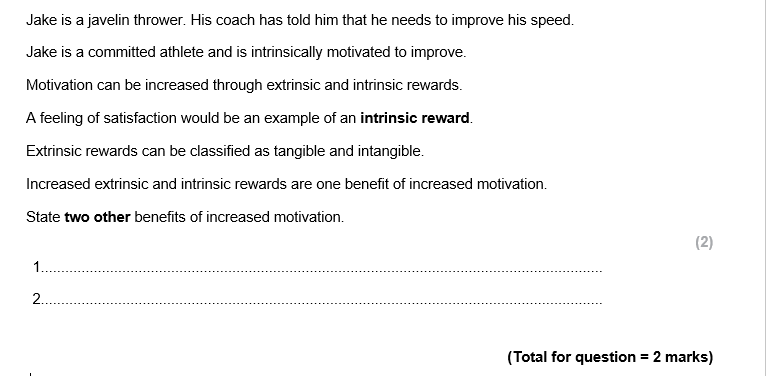 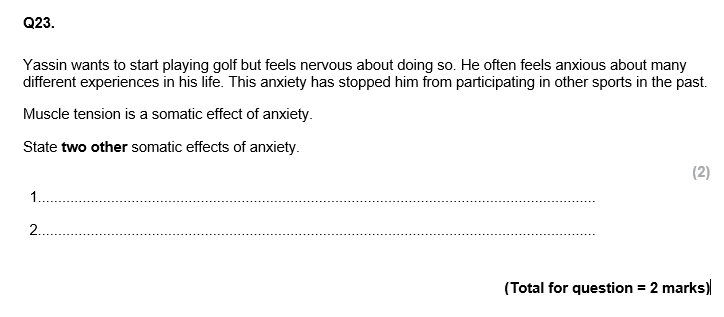 16
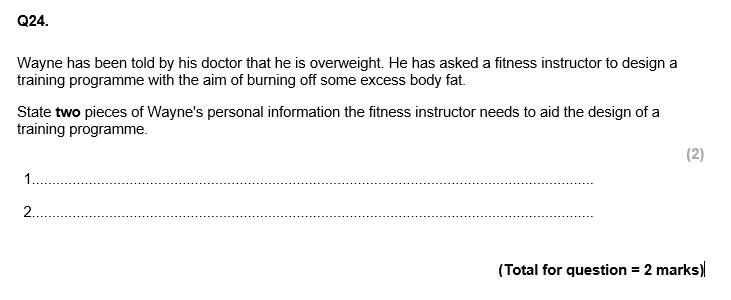 17
25
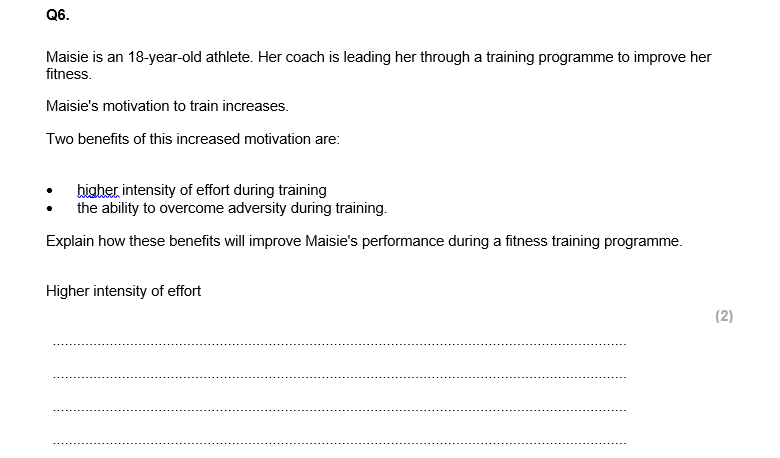 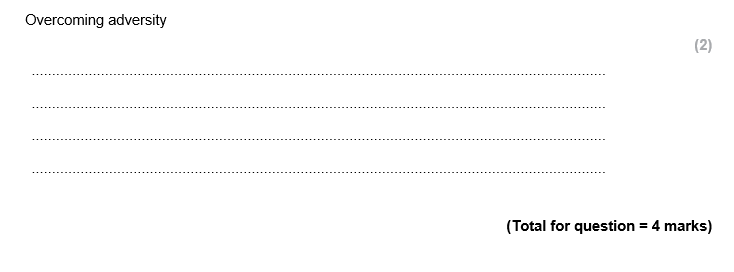 18
Mark Scheme How well did you do?!
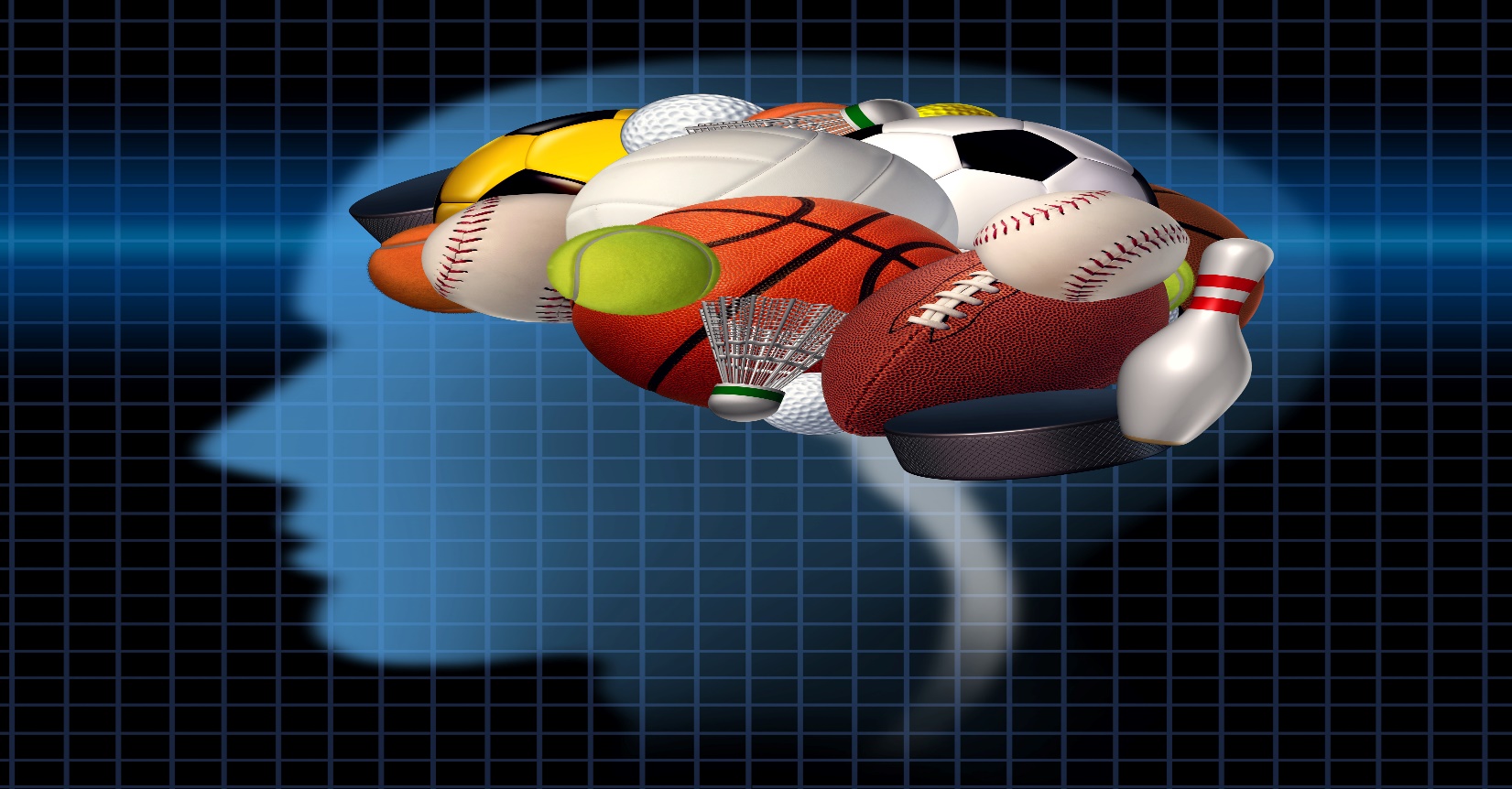 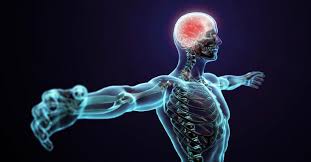 Q1.
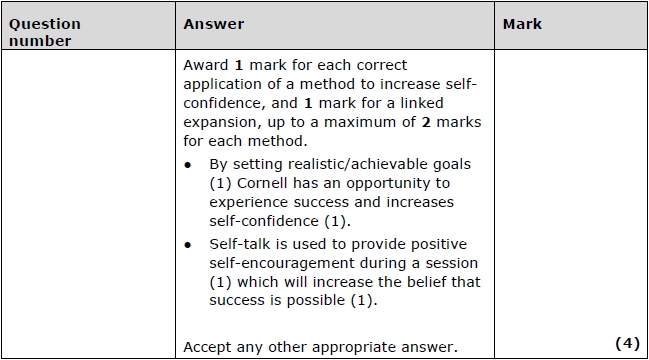 Q2.
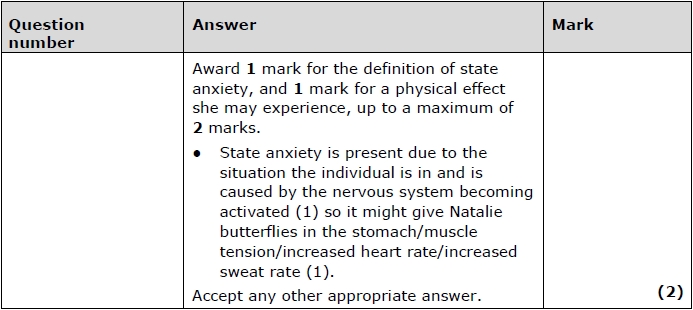 20
Q3.
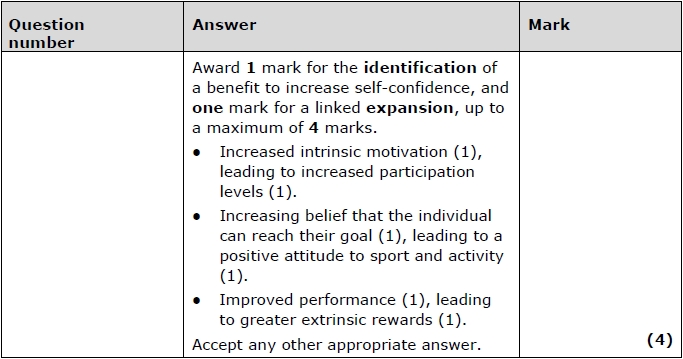 Q4.
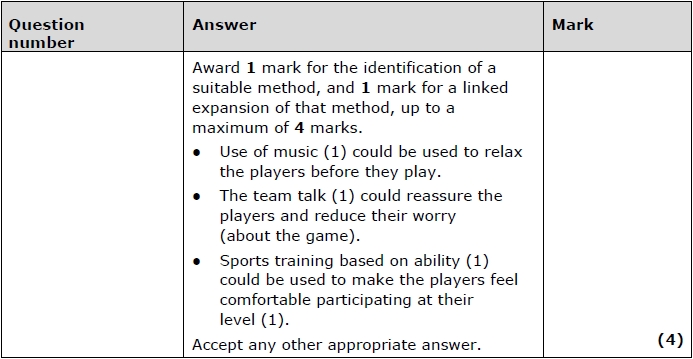 21
Q5.
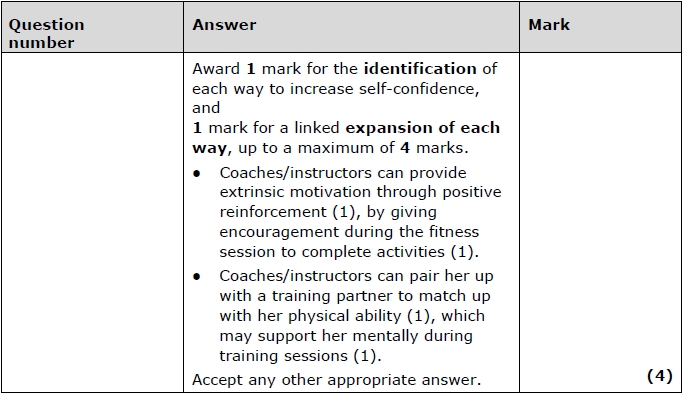 Q6.
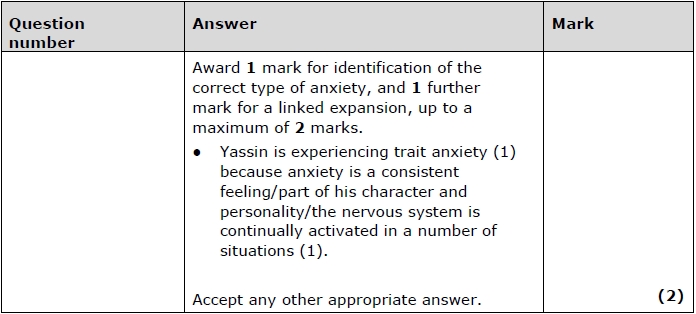 22
Q7.
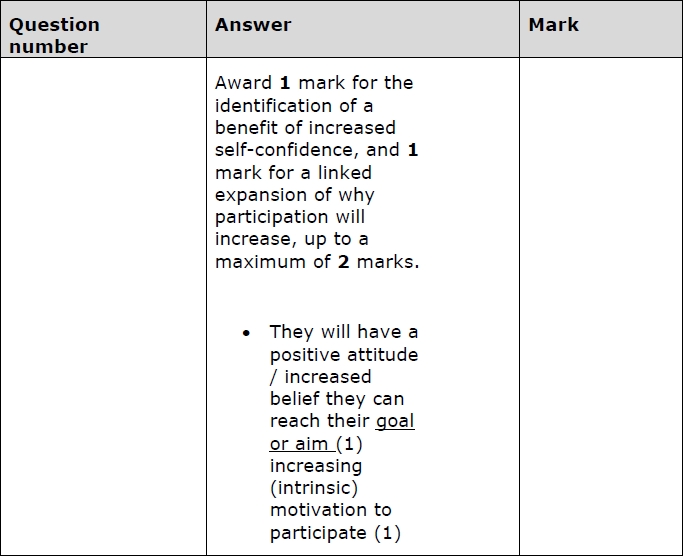 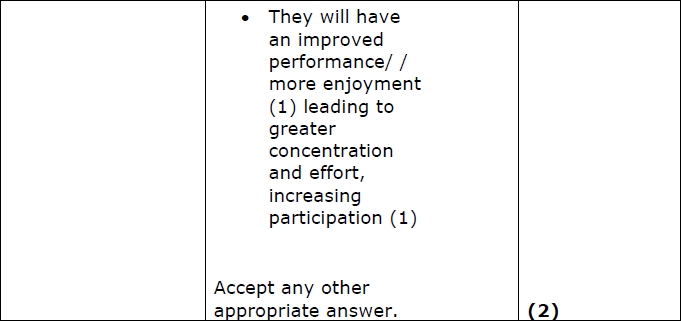 23
Q8.
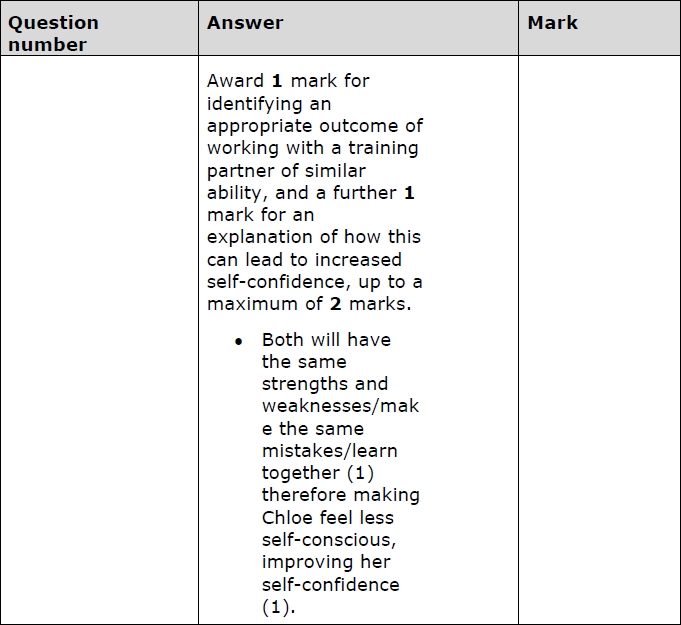 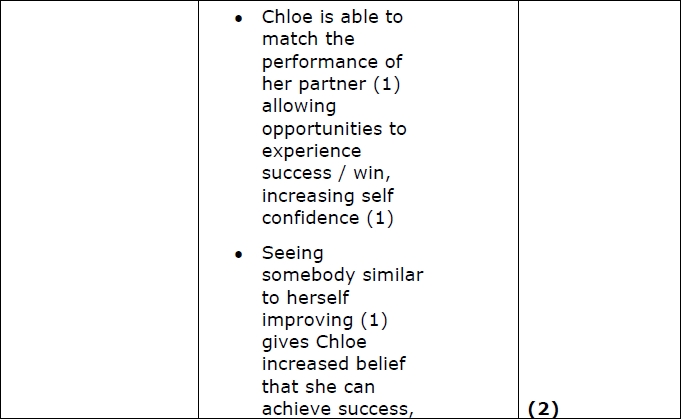 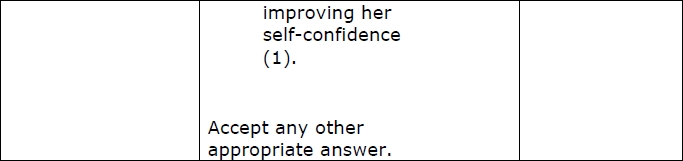 24
Q9.
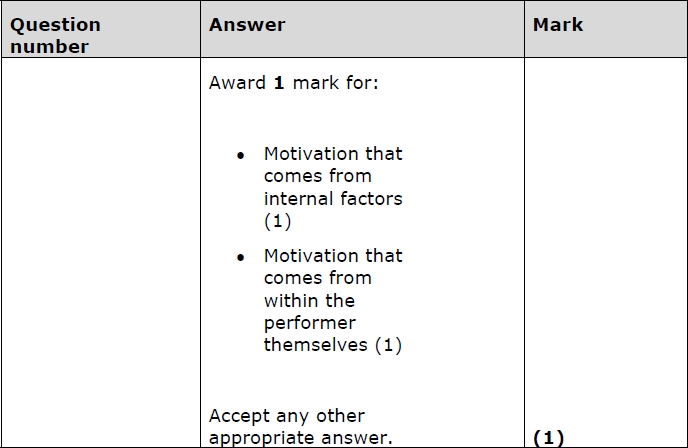 Q10.
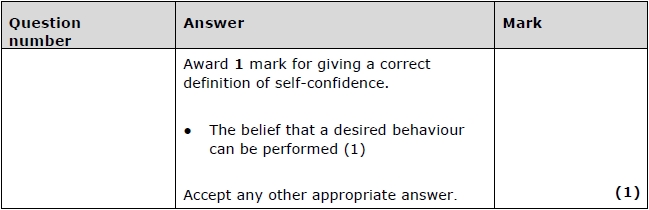 25
Q11.
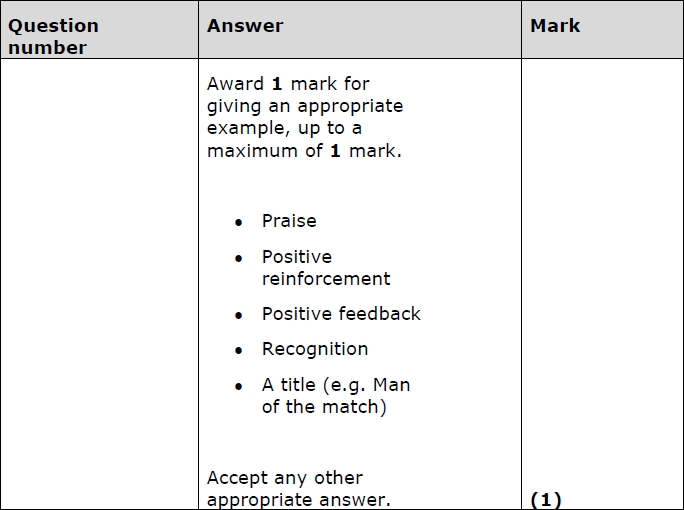 26
Q12.
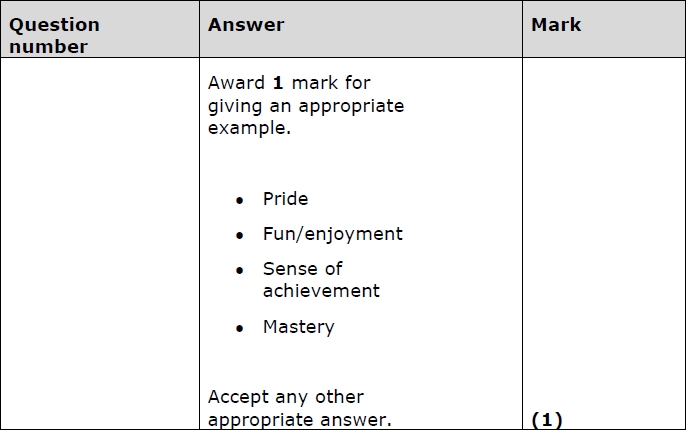 Q13.
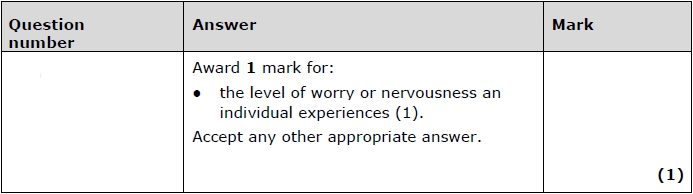 27
Q14.
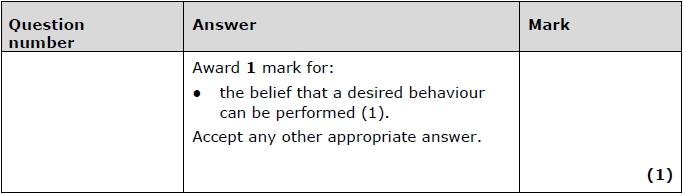 Q15.
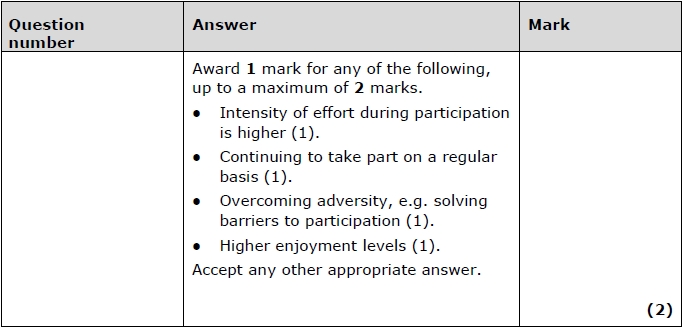 28
Q16.
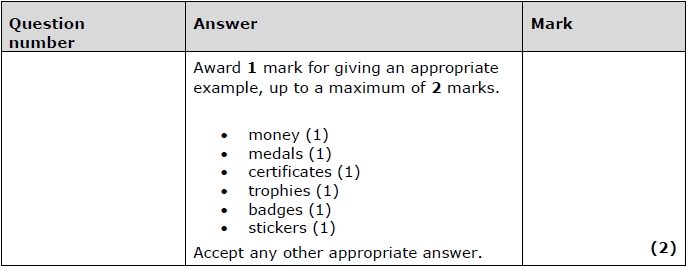 Q17.
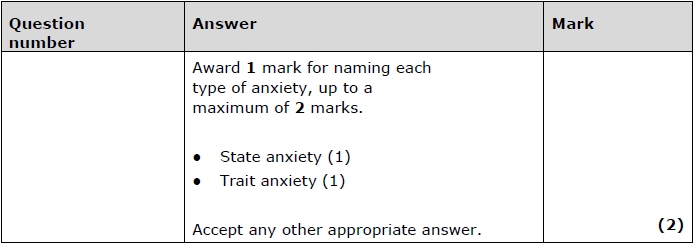 29
Q18.
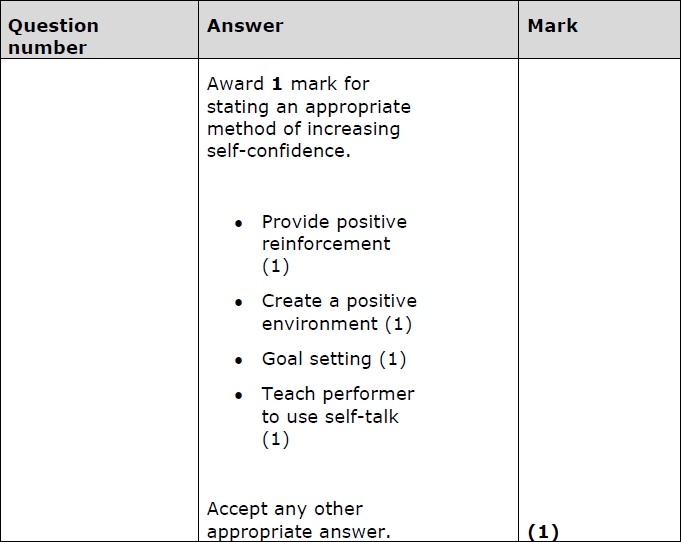 Q19.
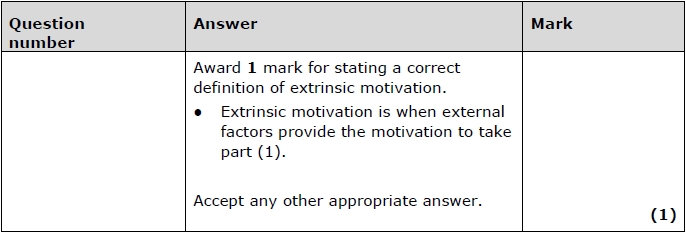 30
Q20.
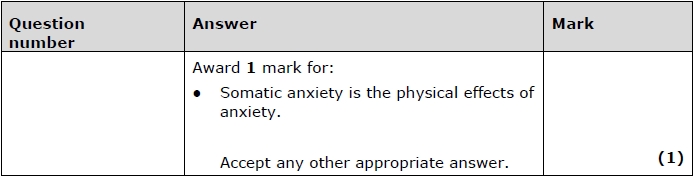 Q21.
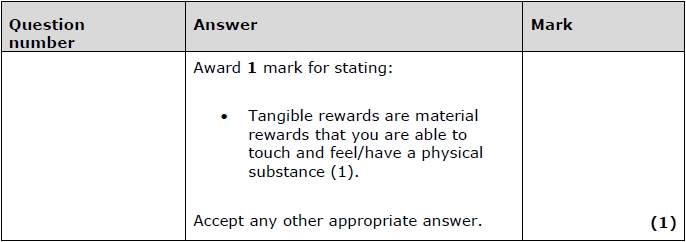 Q22.
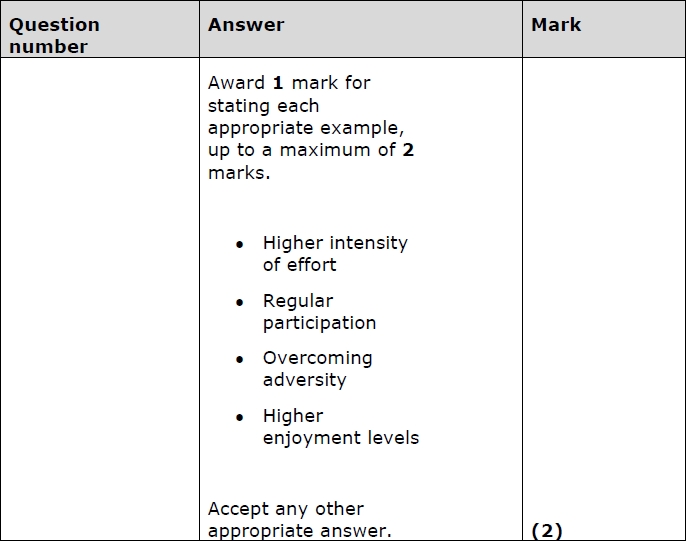 31
Q23.
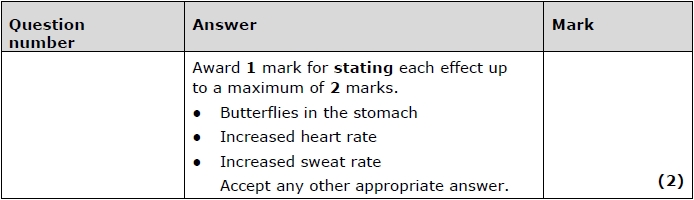 Q24.
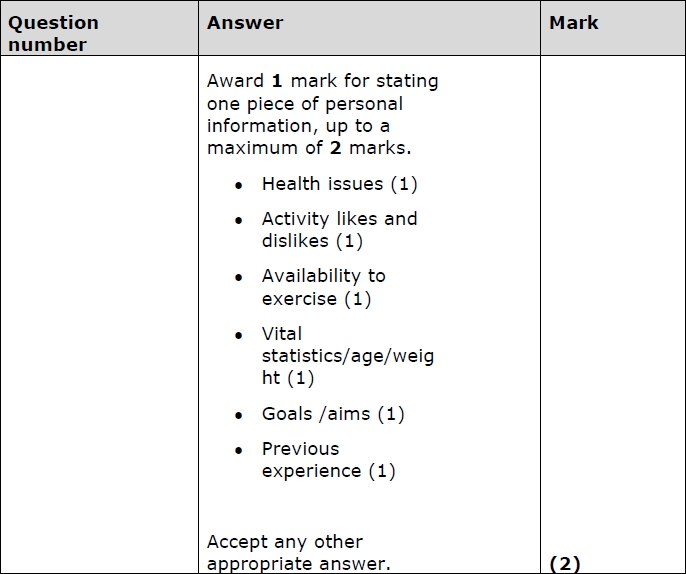 32
Q25.
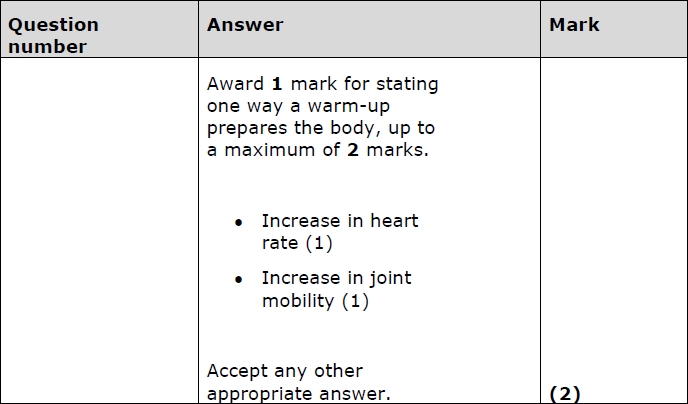 Q25.
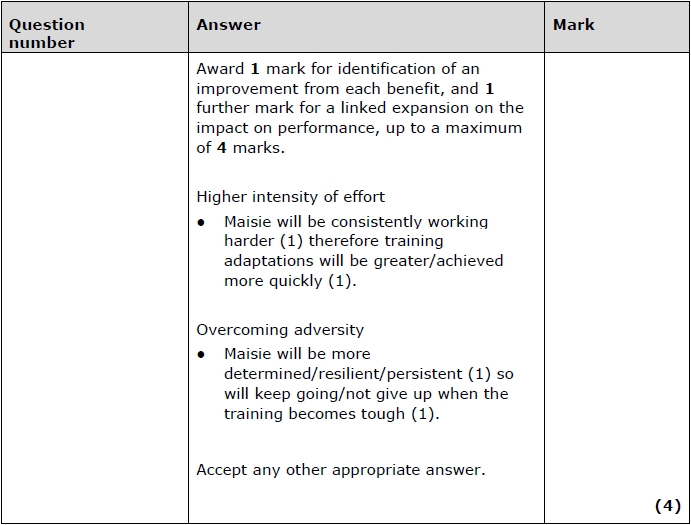 33
Green Pen Action
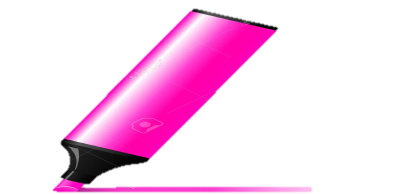 Yes
No
34